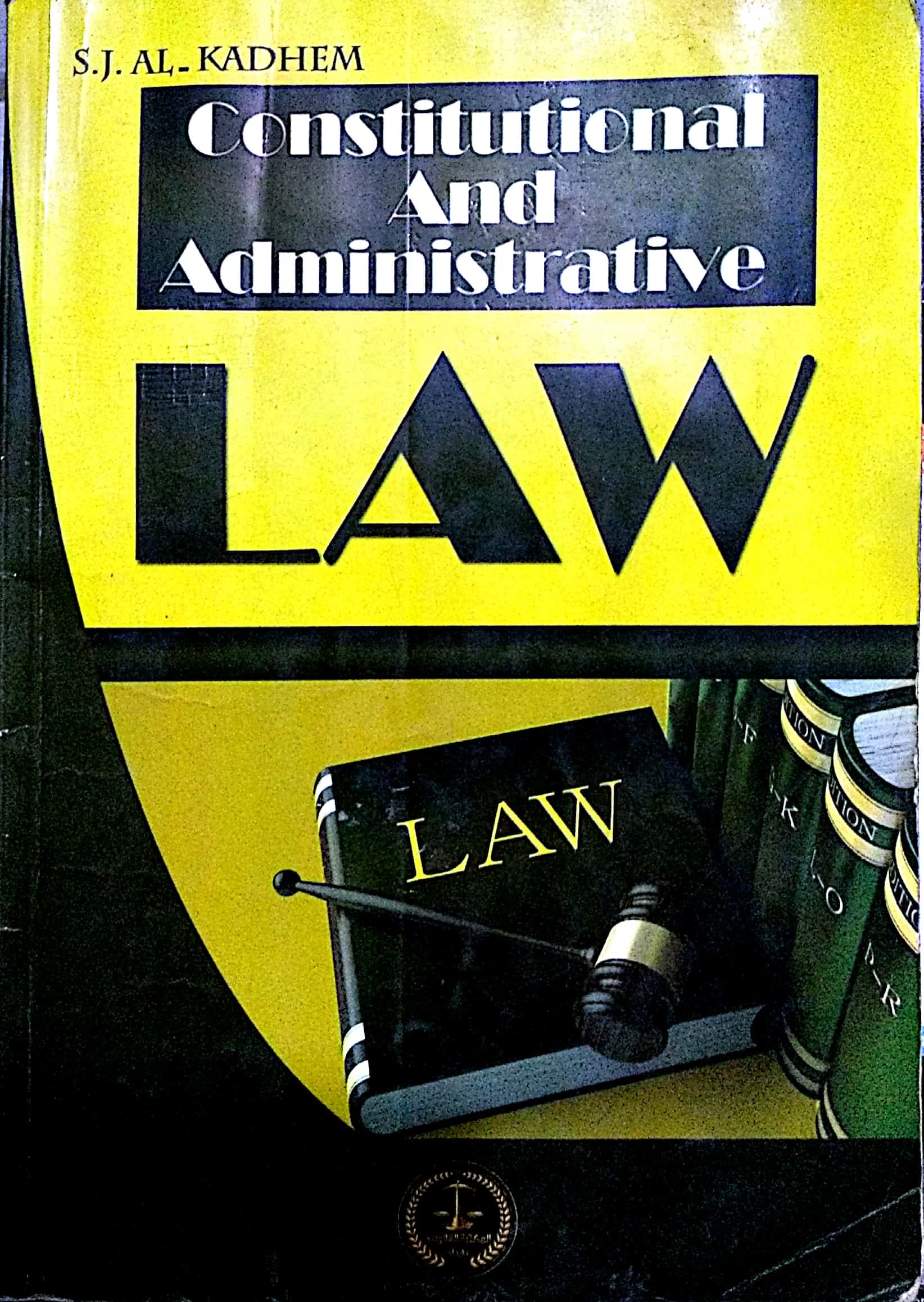 College of Law, Mustansiriyah U.	 Second Year Course in legal English 2017-2018
Textbook: Constitutional and Administrative Law
Author: S. J. Al-Kadhem
Instructor: 
Asst. Lect. Rania Adnan Aziz
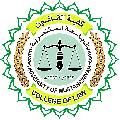 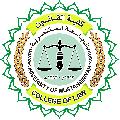 College of Law, Mustansiriyah U.Second Year Course in legal English
2017-2018 


Instructor: Asst. Lect. Rania Adnan Aziz
Lecture 08 Part One: Constitutional Law 

Chapter Four
Contents of Constitution
Different attitudes

A- There are those who regard the constitution as primarily and exclusively legal document that should be confined to rules of law.

B- Others think of the constitution as consecration of political ideas held by a political leadership. These ideas should be the main, if not only, content of constitution.
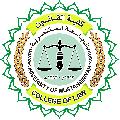 College of Law, Mustansiriyah U.Second Year Course in legal English
2017-2018 


Instructor: Asst. Lect. Rania Adnan Aziz
Lecture 08 Part One: Constitutional Law 

Chapter Four
Contents of Constitution
Classical and modern constitutions

In practice, most of the classical constitutions contain mainly rules of law. Modern constitutions, on the other hand, contain statements of political ends. 

These statements, it is said, are either not strictly constitutional by nature or, if they are, not really law; i.e. they are non-justiciable.
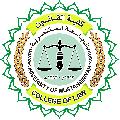 College of Law, Mustansiriyah U.Second Year Course in legal English
2017-2018 


Instructor: Asst. Lect. Rania Adnan Aziz
Lecture 08 Part One: Constitutional Law 

Chapter Four
Contents of Constitution
Some of the important/new words and terms that appear in this section
statements
ends
classical
inserted
consecration
confined
exclusively
attitudes
contents
non-justiciable